Malé ohlédnutí aneb 10 let v Centru environmentálního vzdělávání a výchovy PedF UK
PhDr. Kateřina Jančaříková, Ph.D.
Historie 26 let existence
V roce 1990 na popud RNDr. Evy Liškové, CSc. děkan Prof. PaedDr. Jiří Kotásek,CSc. ustanovil Kabinet ekologické výchovy. Později přejmenován na Centrum ekologického vzdělávání a výchovy a nyní Centrum environmentálního vzdělávání a výchovy.
Návaznost na závěrečné dokumenty konference OSN v Moskvě (1987) a politické změny (1989).
Vedoucí CEVV: RNDr. Eva Lišková, CSc. (1990-2005), doc. RNDr. Václav Ziegler, CSc. (2005/6), PhDr. Kateřina Jančaříková, Ph.D. (od 2007).
Členové CEVV: pedagogičtí pracovníci i studenti z různých kateder.
Hlavní aktivity CEVV
Výuka.
Soutěž o cenu děkana.
Spolupráce (COŽP UK, ekocentra, školy. MŠMT, MŽP, Magistrát hl. m. Prahy – Poradní skupina EVVO).
Projekty národní i mezinárodní.
Akce – především ekologizace provozu fakulty.
PRVOUK 02 – Environmentální výzkum (publikační činnost).
Podíl na tvorbě legislativních dokumentů.
Výuka
Výuka různých předmětů pro studenty bc. i nmgr., denního i kombinovaného studia, a to pro různé katedry a také v univerzitním základu.
Akreditace předmětu Výchova k udržitelnému rozvoji; vyučován od 2010.
Čtyři pilíře UR, videotéka, zděděný předmět, problematika dovážených květin, hodnocení provozu fakulty z pohledu UR, hledání cest ke zlepšení – návrhy, realizace vybraných dílčích návrhů.
Výchova k udržitelnému rozvoji
Soutěž „o cenu děkana“
Soutěž o cenu děkana za práci v oboru ekologie a problematiky životního prostředí je vyhlašována každoročně.
V dubnu 2016 byl uspořádán 26. ročník soutěže.
Soutěží se v kategoriích: práce závěrečné, práce seminární, volné téma (didaktická pomůcka, poster, básně) či environmentální akce.
Práce posuzuje komise ze zaměstnanců různých kateder. Posuzuje obsah prací, jejich prezentaci a diskusi.
Ceny jsou hmotné (např. knihy, vstupenky) a finanční.
V posledních letech se na organizaci Soutěže podílejí studentské spolky (studenti oborové rady biologie, Spolek Drosophila).
Vybrané oceněné práce
2007 Květa Černohlávková Projekt mladých ochránců přírody Junior rangers pro CHKO.
2009 Tereza Saga poster.
2010 Magdaléna Kapuciánová Lesní mateřské školky.
2012 Jana Petrů Básně. 
2013 Daniel Pražák, Jana Ruszó Sběr mobilů pro gorily.
2015 Veronika Rendlová Populace ohroženého perleťovce Boloria euphrosyne.
2016 Renáta Kopanicová Chov užovky červené ve školní družině.
Projekt Alma mater
Alma mater studiorum - další vzdělávání učitelů a pedagogických pracovníků Středočeského kraje v oblasti EVVO (2010-2012).
Vytvořeno 22 akreditovaných kurzů (15 seminářů a 7 exkurzí) a 22 metodických příruček.
Podpořeno 965 osob.
Účastníci projektu ho hodnotili jako užitečný a dobře zorganizovaný.
Nyní běží semináře a exkurze v rámci udržitelnosti projektu. Proběhla jejich reakreditace.
Více na http://almamater.cuni.cz/
Účastníci kurzů projektu Alma mater
N 965
Další projekty (výběr)
OP VK Věda do škol - Celoživotní vzdělávání pedagogických pracovníků Karlovarského kraje (2013-2014).
OP Praha – Adaptibilita – Podpora vzdělávání studentů středních škol (2013-2015)v přírodovědných předmětech a matematice.
Erasmus + SciVis: Improvement of interactive methods to understand the natural sciences and technological improvement (2014-2016). 
Grundtwig SMASH (Success in Math and Science at Home) – Helping Parents to Help their Children Excel in Mathematics and Science“(2007-2009).
 VaV, MŽP E-V-Learn VaV, MŽP (2008-2010).
TAČR – Environmentální kompetence dětí (2016).
Akce – ekologizace provozu fakulty
Odkud vzejde iniciativa? Pedagog. Student. Studenti. Studentský spolek. Kolegové (mimo CEVV). Vedení fakulty. Vždy je třeba spolupráce. 
Akce realizované (zdařené více i méně). Akce udržovací. Akce nezrealizované - vize.
Třídění papíru a plastů
Koše na chodbách
Sběr použitých baterií a elektroodpadu
Zakoupení a instalování 7 sběrných nádob – podařilo se vytřídit také menší zařízení, která spadají do kategorie Ostatní zařízení IT a telekomunikace.
Celkem bylo v letech 2014 a 2015 ekologicky zlikvidováno 1 260 kg odpadu této kategorie.
V roce 2015 se také podařilo vytřídit a ekologicky zlikvidovat 40 kg baterií a akumulátorů.
Likvidace elektroodpadu celkem
2012 – 1,44 t
2013 – 0,90 t
2014 – 3,30 t
2015 – 1,51 t
Mobily pro gorily
Pražská zoologická zahrada zahájila v roce 2010 sběr starých mobilních telefonů. 
Za každý vybraný přístroj jí vyplatí společnost Rema Systém 10 Kč. 
Od roku 2013 sbíráme mobily i na PedF.
Akce „Pítko“
Idea. 
Finance. 
Instalace.
Provoz - návod k použití.
Údržba – výměna baterie.
Akce „Měření CO2“
Zavedení měření koncentrace CO2 v 5 učebnách – studenti i vyučující hladiny měřáky (při překročení Pettenkoferova kritéria 1000ppm začne svítitčervená kontrolka) a sami aktivně přistupují k větrání. 
Údaje z přístrojů zpracovávány. A již byly také použity pro sledování vytápění a hledání příčin problémů s omítkou.
V současně době probíhají experimenty zaměřené na vliv koncentrace CO2 na kognitivní funkce studentů, především vliv na koncentraci a paměť. V návaznosti je připraven experiment sledující vliv koncentrace CO2 v učebně na hladinu okysličeného hemoglobinu v krvi.
Připravuje se měření CO2 ve třídách MŠ, ZŠ i SŠ.
Učebna R318
Přednášková místnost pro 50 osob.
Variabilní uspořádání židlí a stolů.
Stará dřevěná málo těsnící okna.
Větrání pomocí ventilaček.
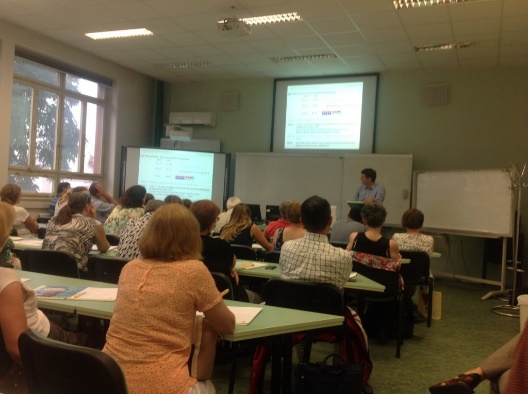 Koncentrace CO2 v učebně R318 v průběhu roku 2014/15 (po týdnu)
Studenti zapojení do akce „CO2“
Další akce
Zrealizované – tématické nástěnky, přednášky odborníků, Ekologická naučná stezka na Říp, Dvorky – inventarizace rostlin, jezevčíci do oken, pravidelná kontrola WC zda neprotéká voda a vytvoření diplomů, tradiční výroba ptáčků z březového proutí na Den Země.
Udržovací –  kontrola sběrných nádob.
Nezrealizované – vermikompostér, ekologické čistící prostředky, do školy na kole – kde parkovat kola?, výměna kuřáckého dvorku.
Tradiční výroba ptáčků z proutí – Den Země
Podíl na tvorbě legislativních dokumentů
Státní program EVVO a environmentálního poradenství.
Akční plán Strategie výchovy k trvale udržitelnému rozvoji.
Doporučené očekávané výstupy k PT EV.
Minimetodika předškolní gramotnosti S dětmi za přírodou. 
Krajská koncepce environmentálního vzdělávání a osvěty hl. m. Prahy (2016-2025).
Děkuji za pozornost!
Více informací na http://cevv-uk-pedf.blog.cz